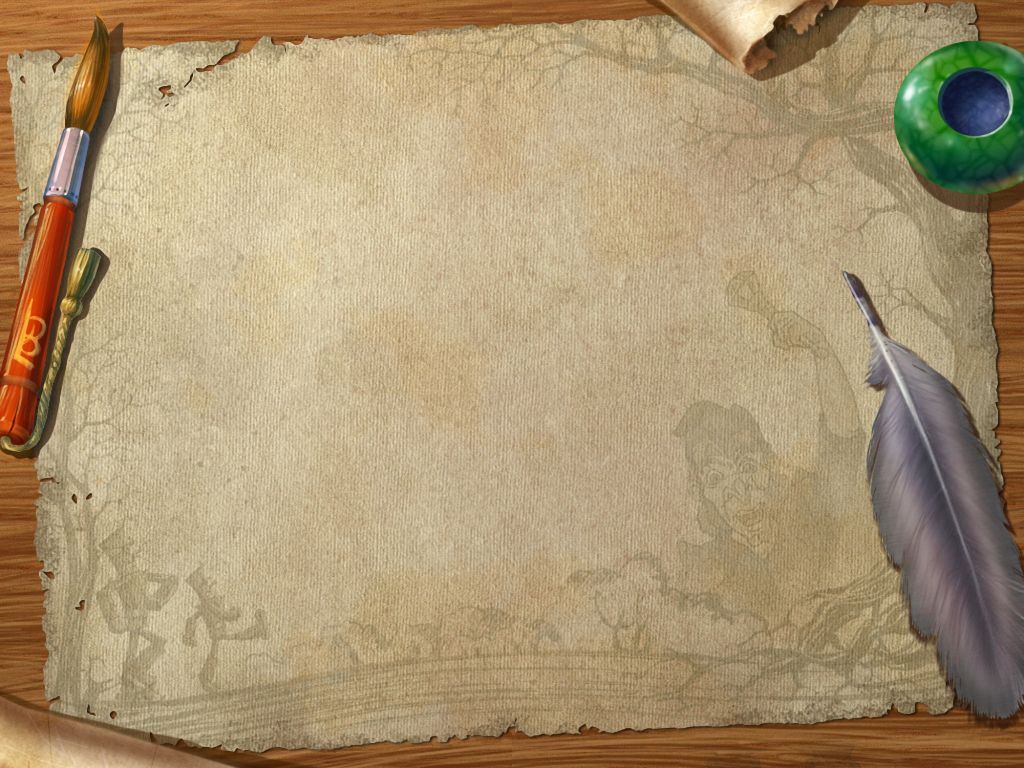 Стенд Памяти героев ВОв 
«Никто не забыт, ничто не забыто»
в формировании представлений 
у старших дошкольников с ТНР
об истории семьи и своей страны
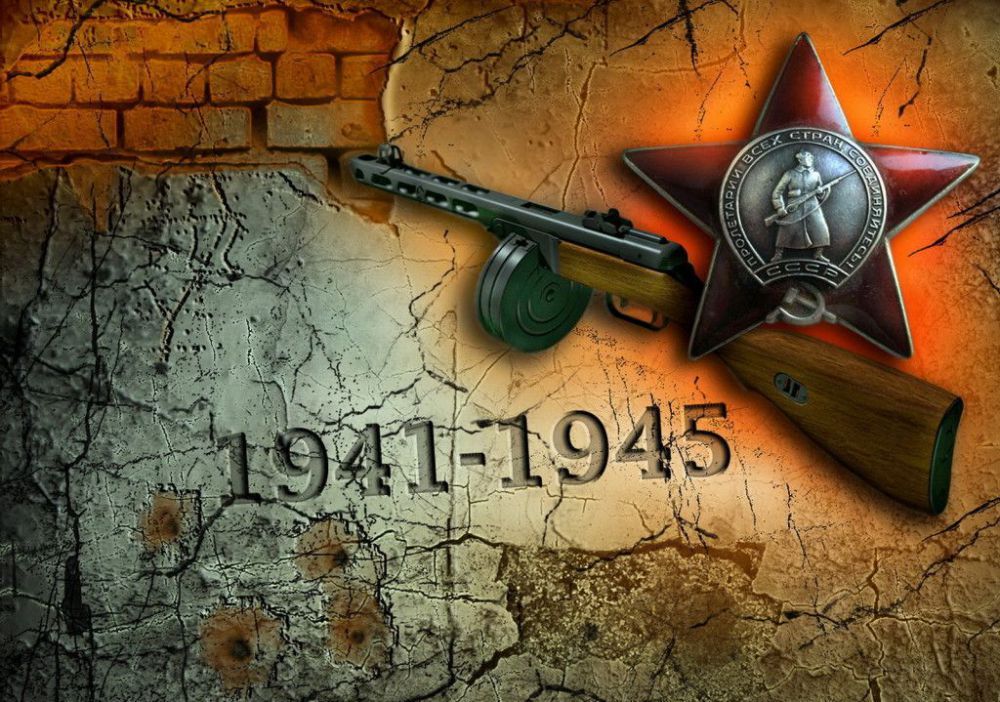 Составители:
 воспитатель Жукова Т.В.
воспитатель Майорова М. М.
учитель-логопед Янкаускайте А. В.
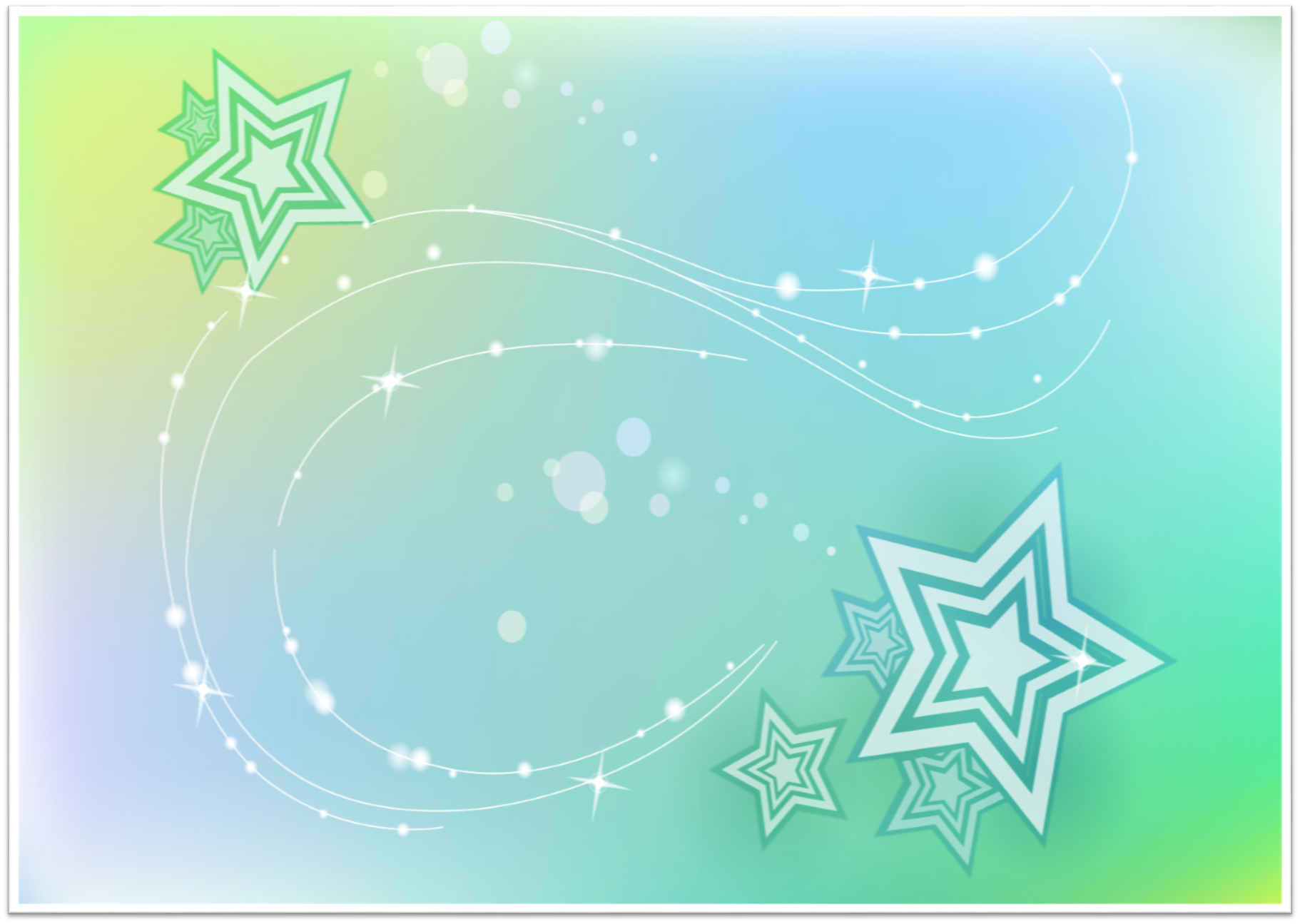 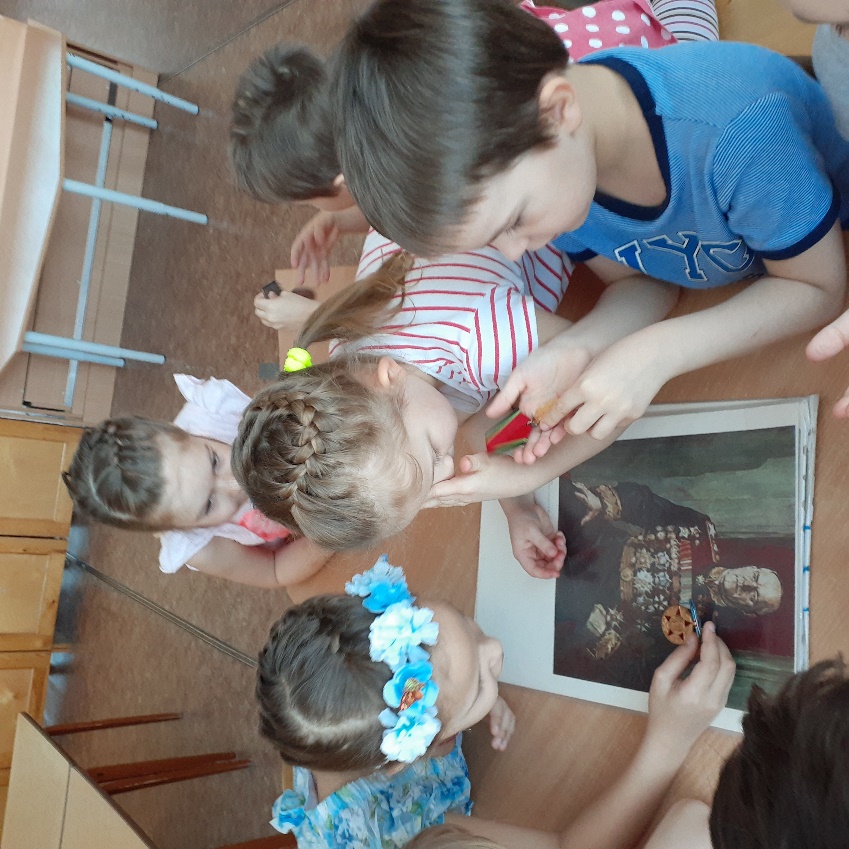 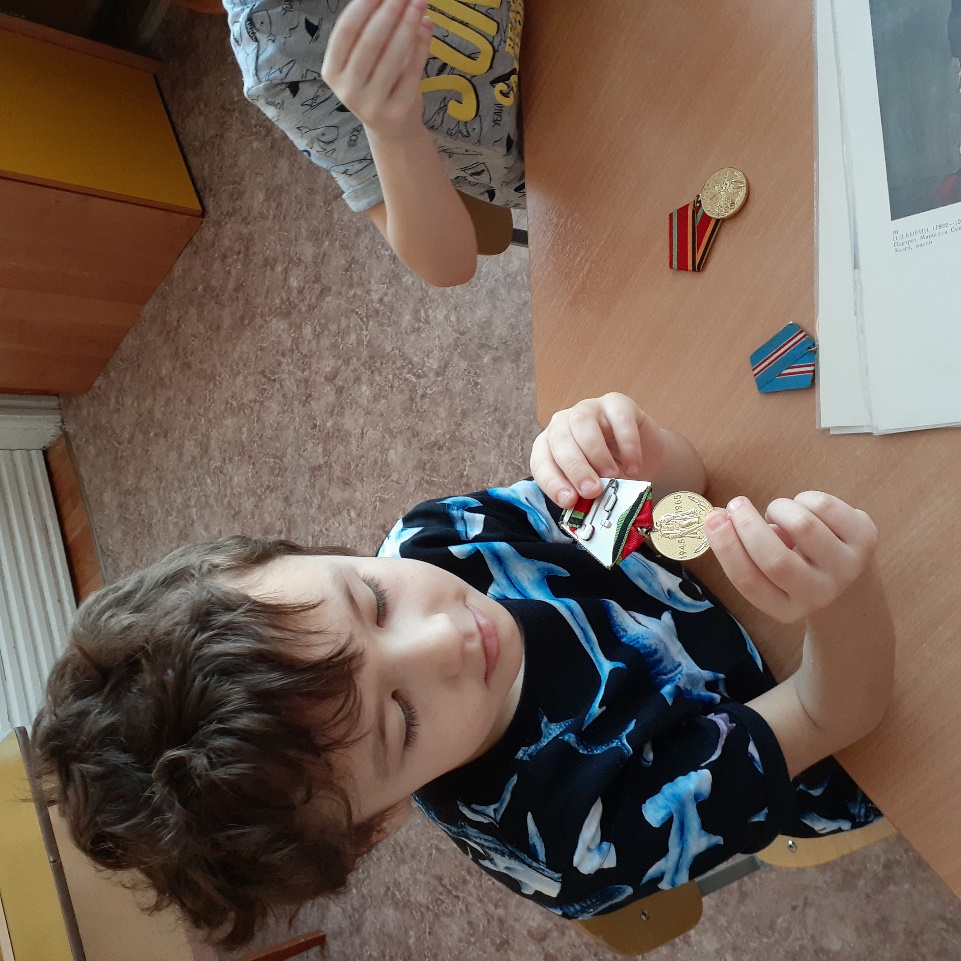 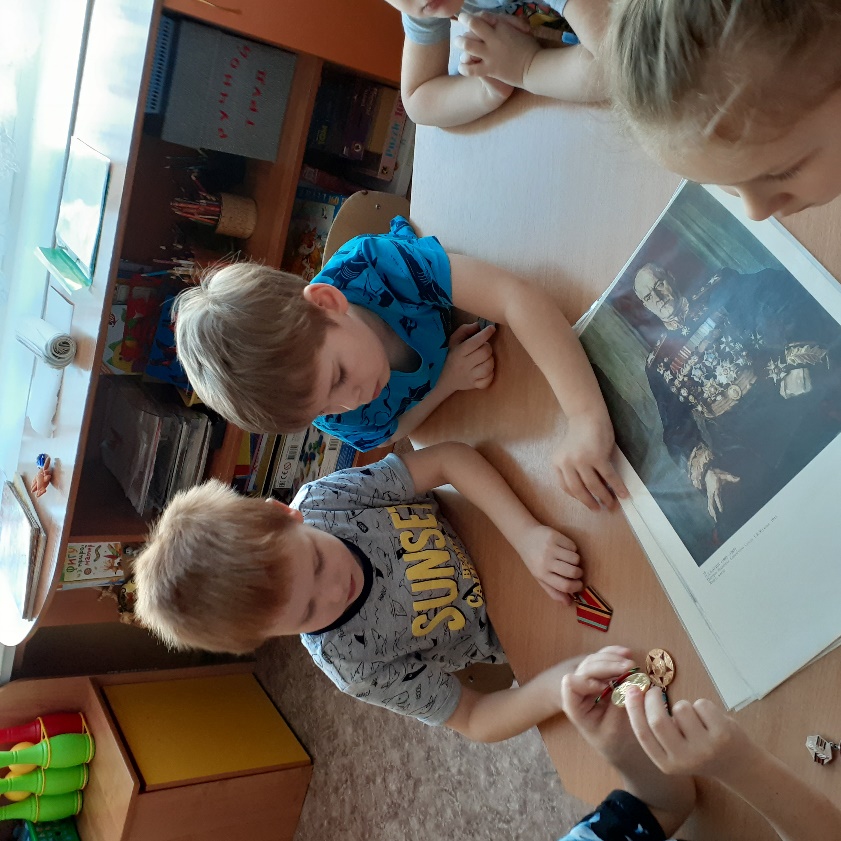 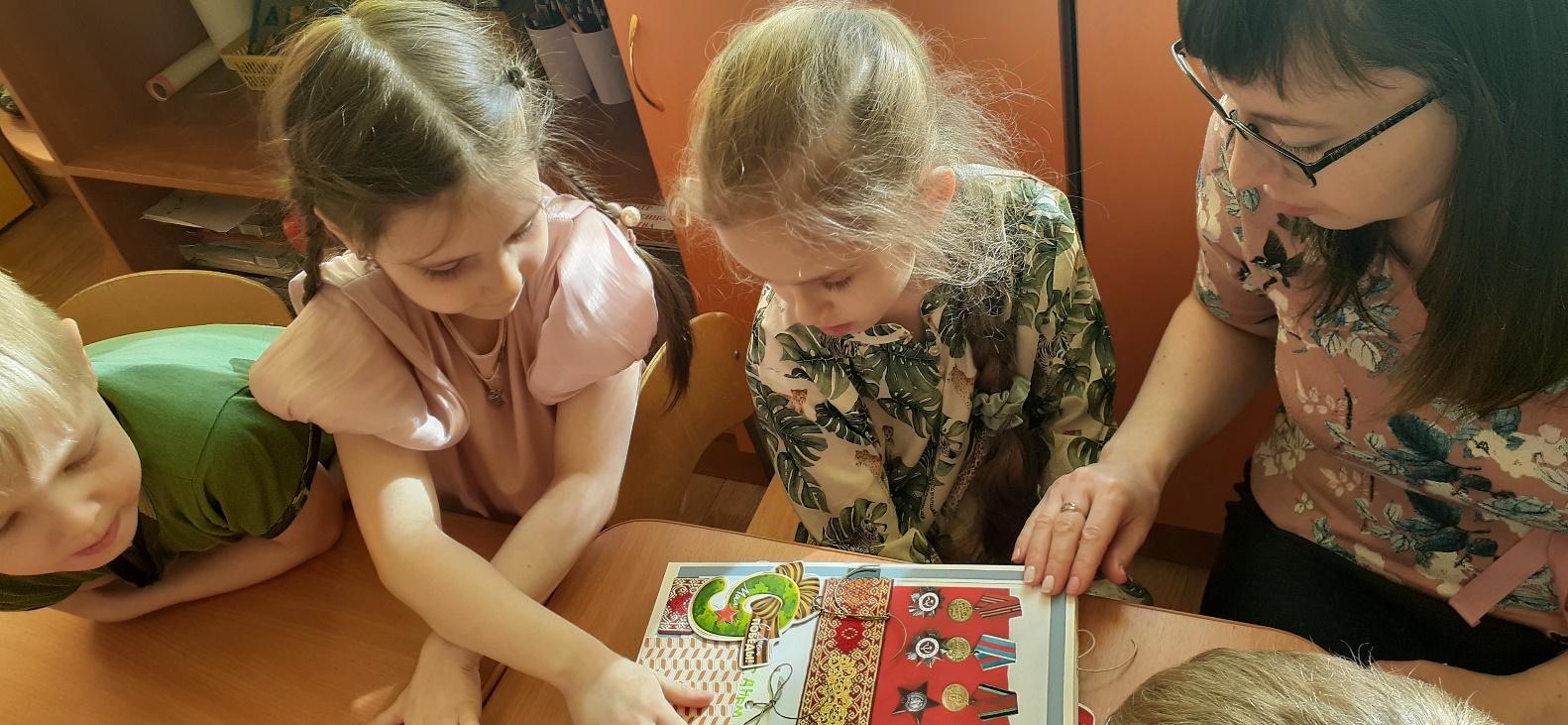 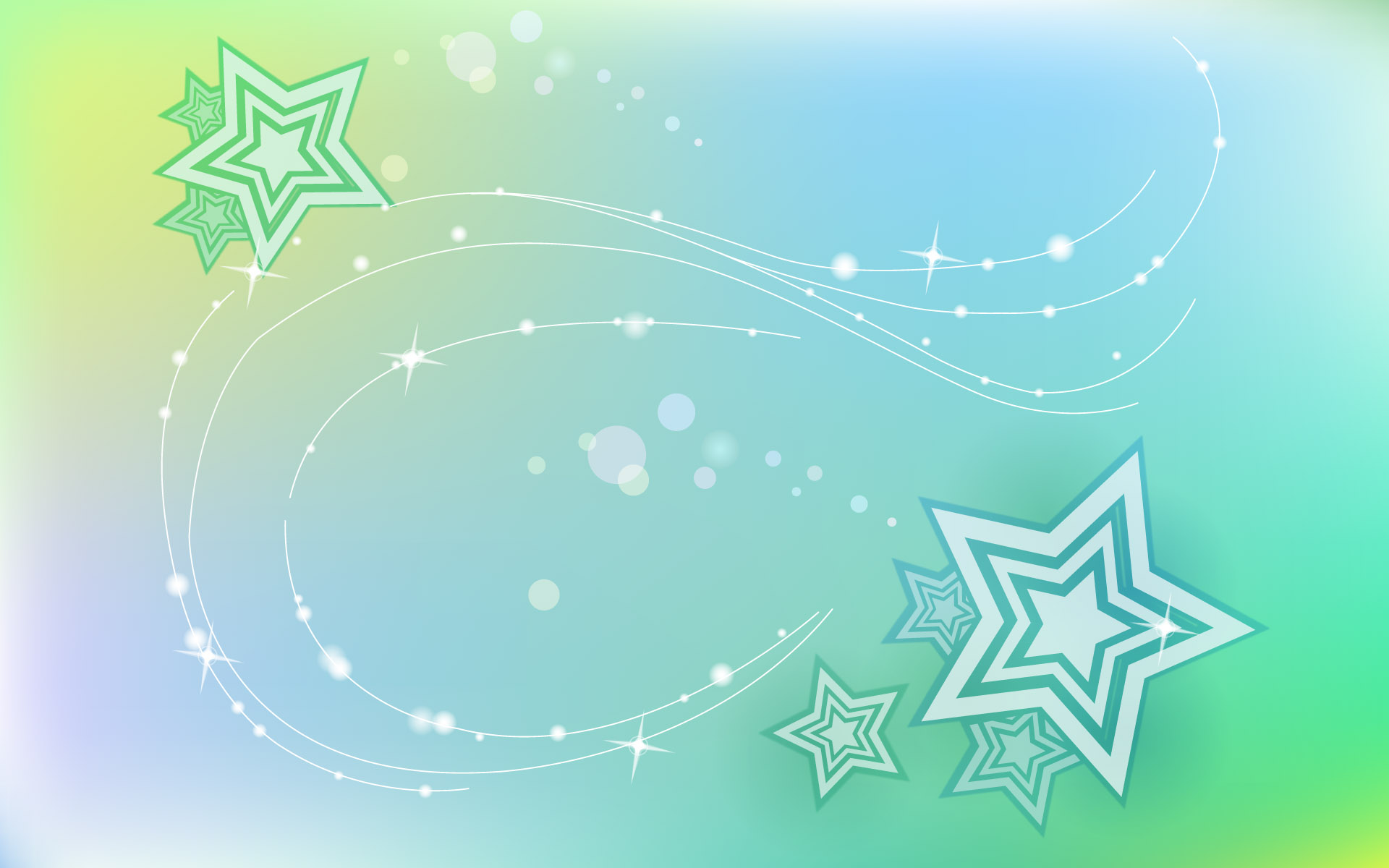 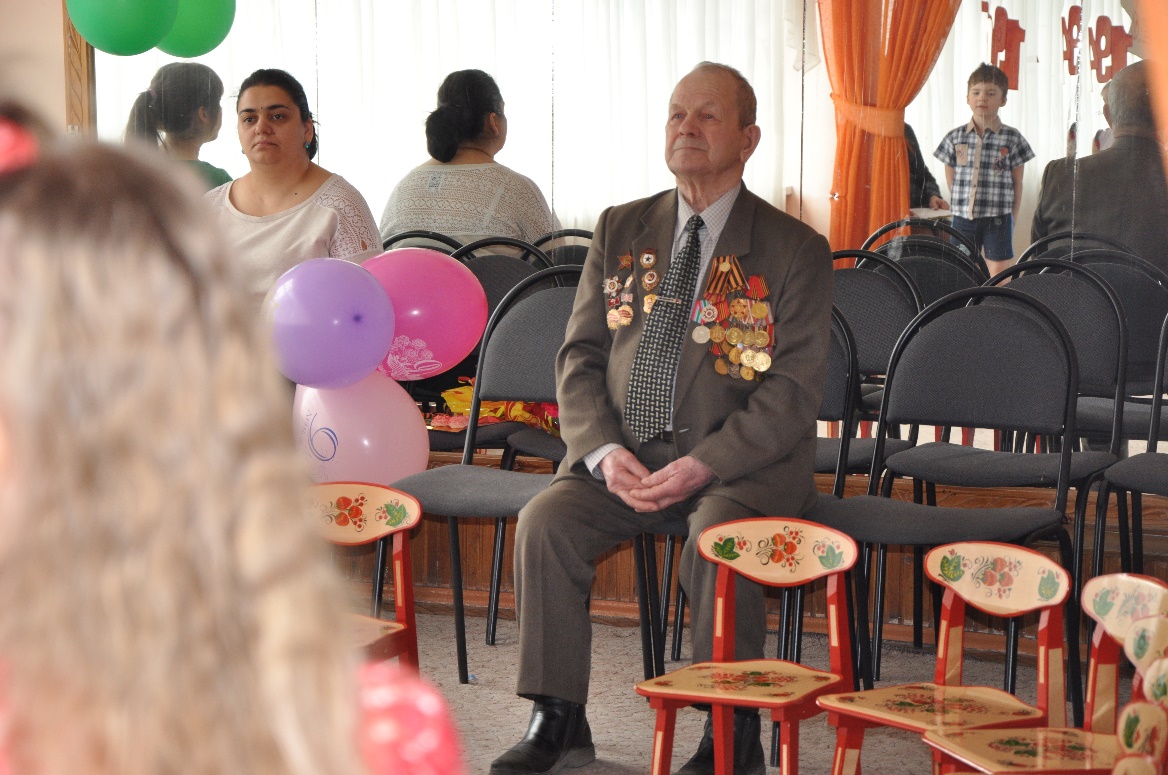 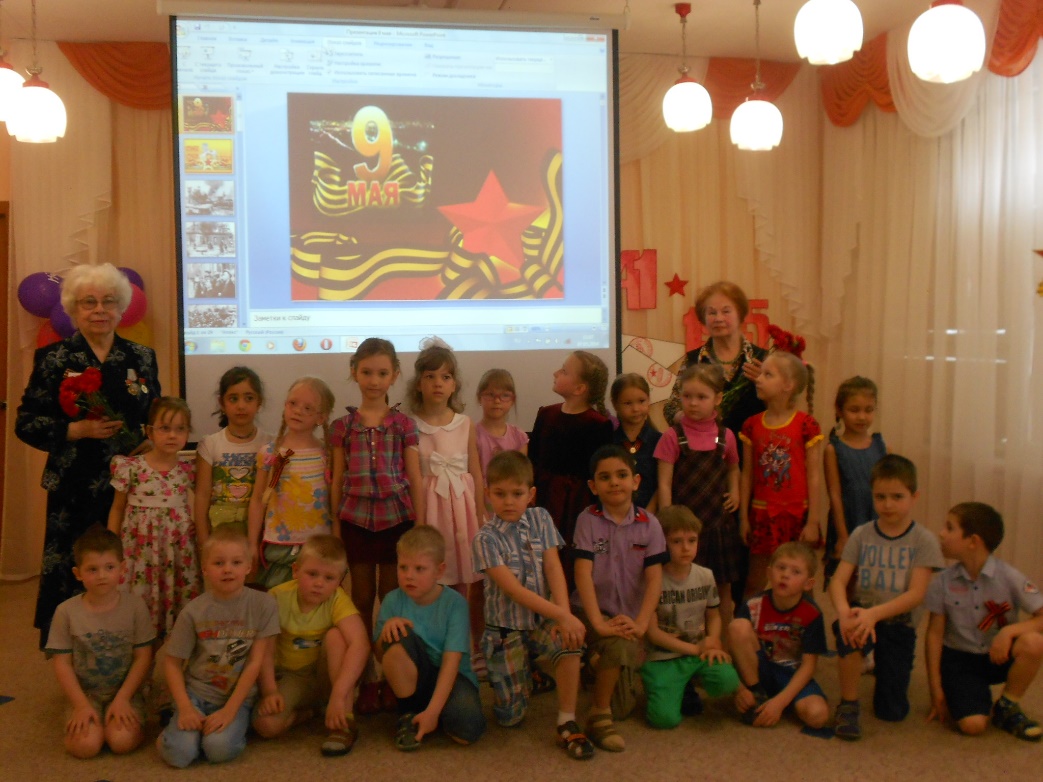 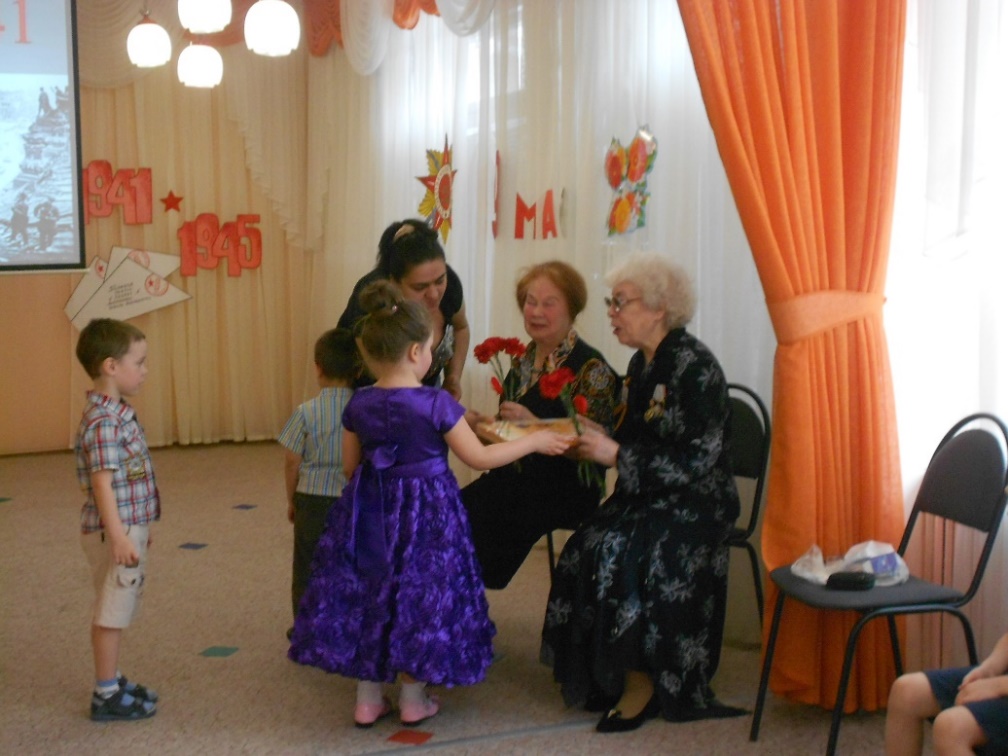 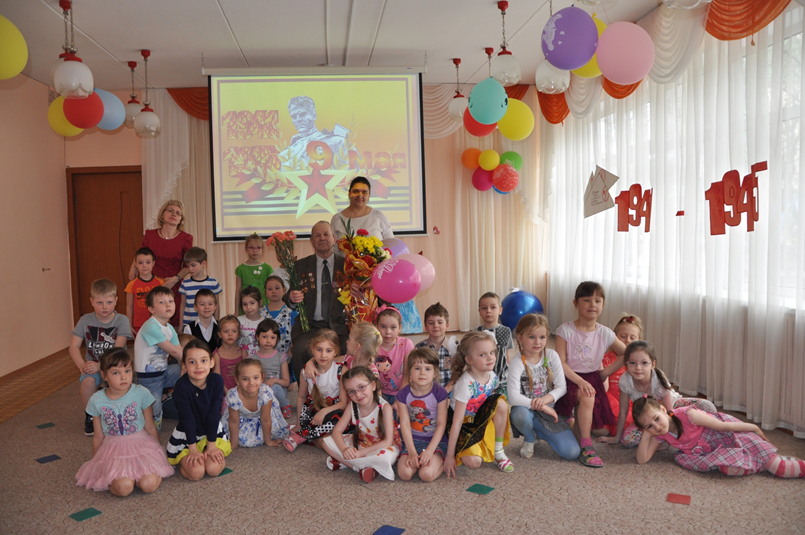 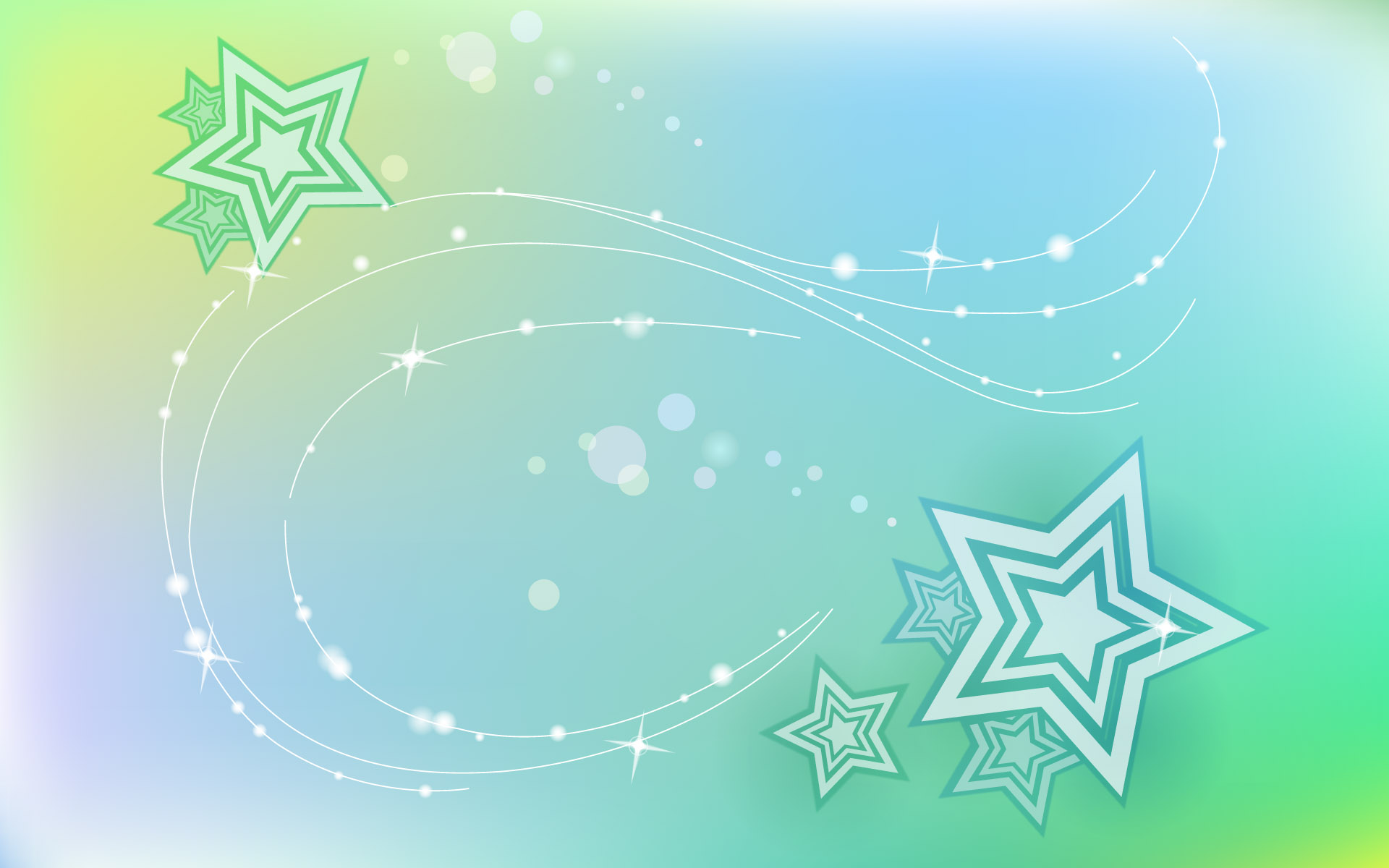 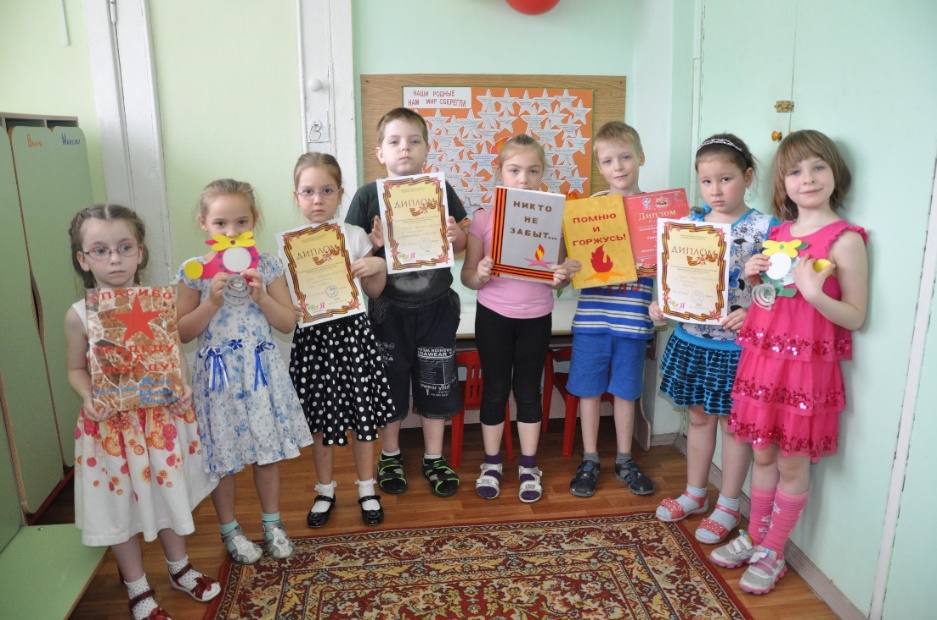 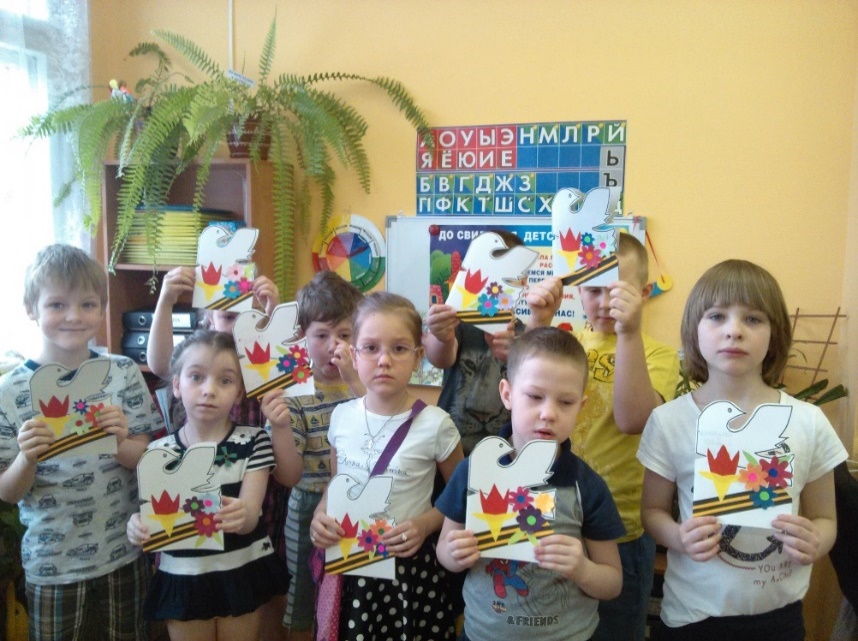 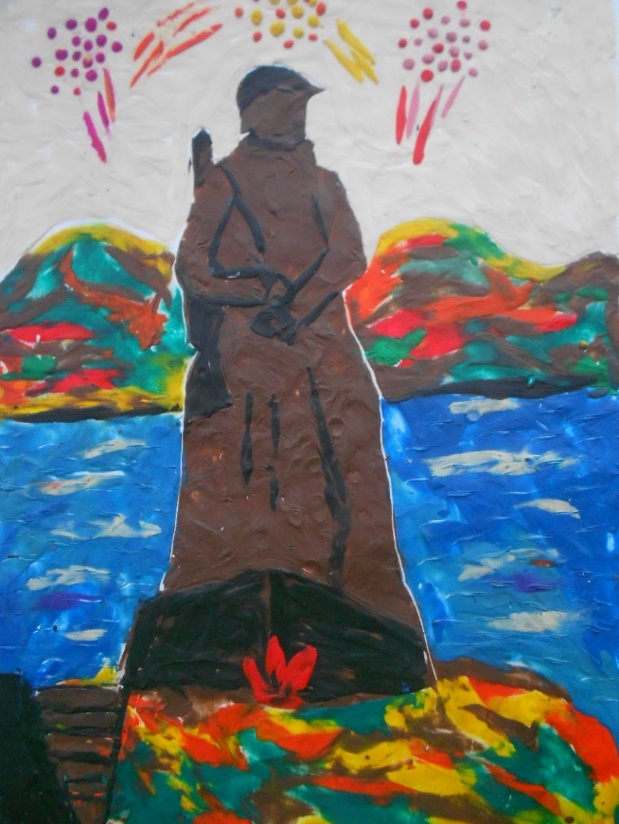 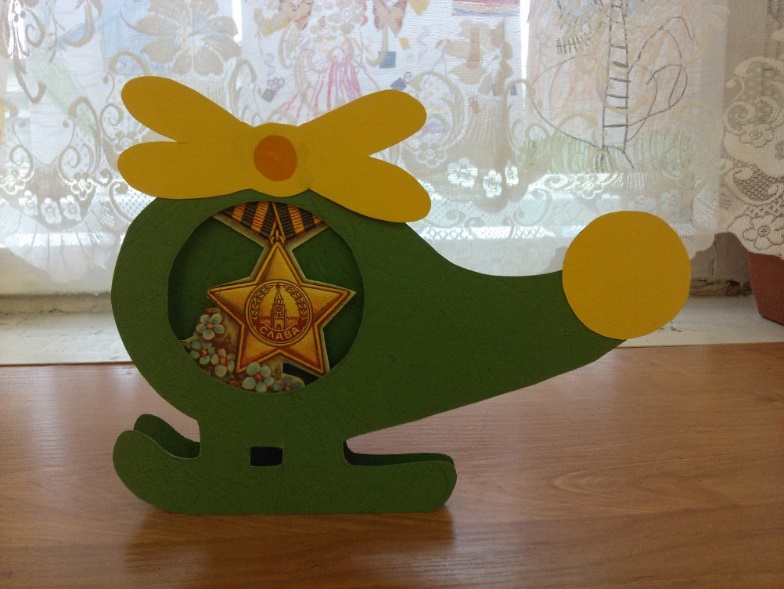 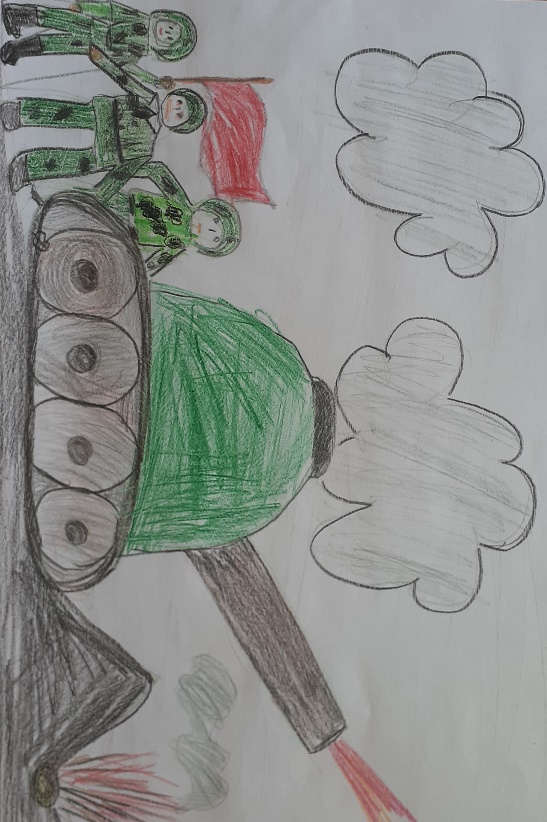 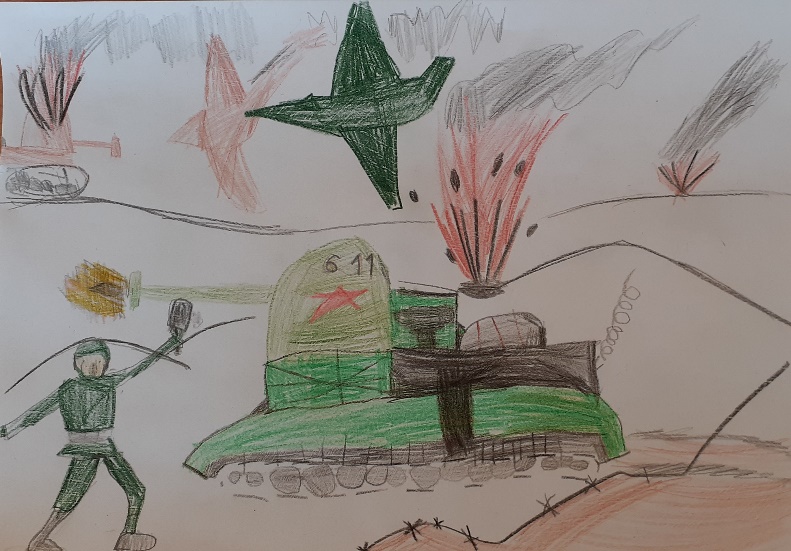 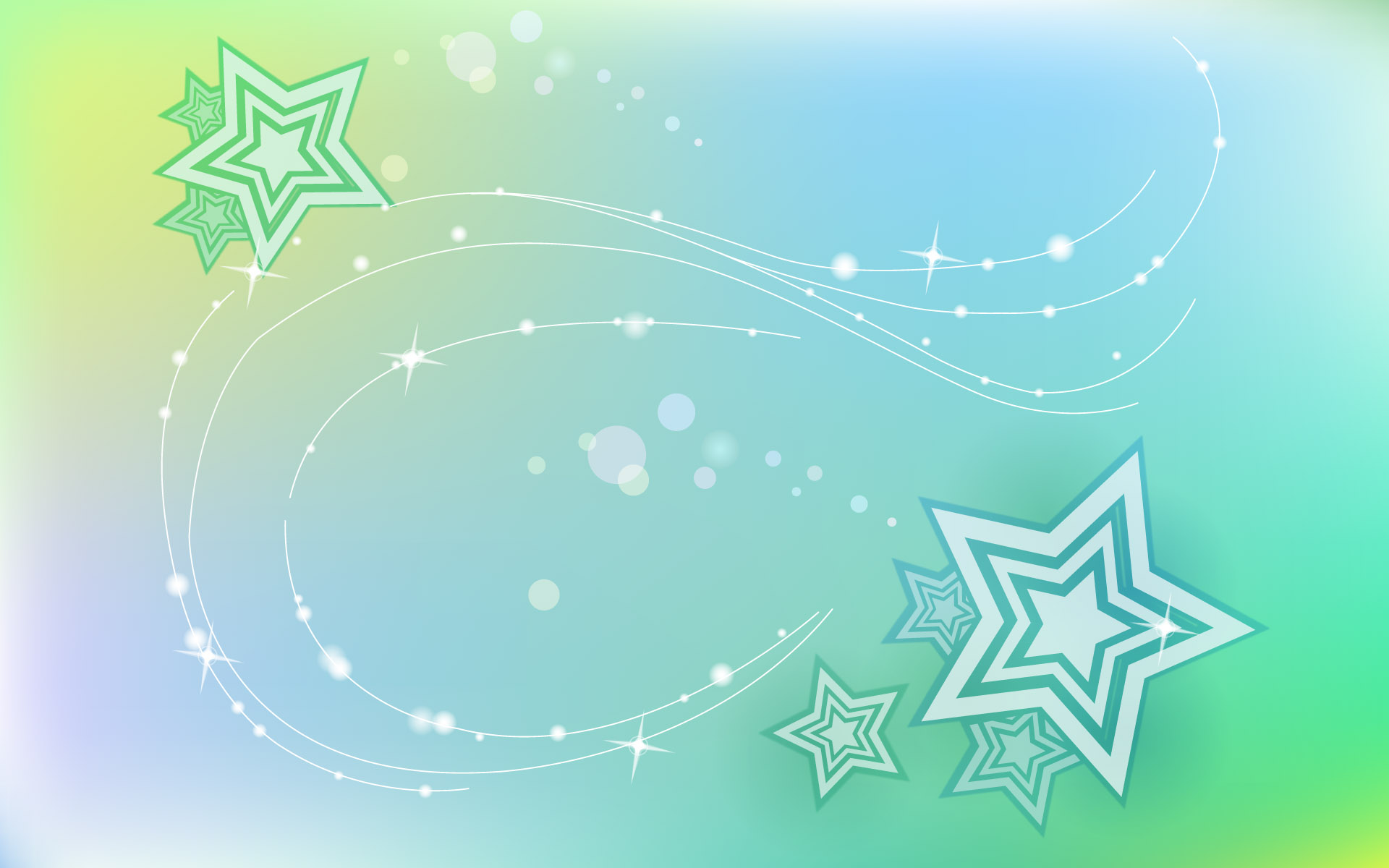 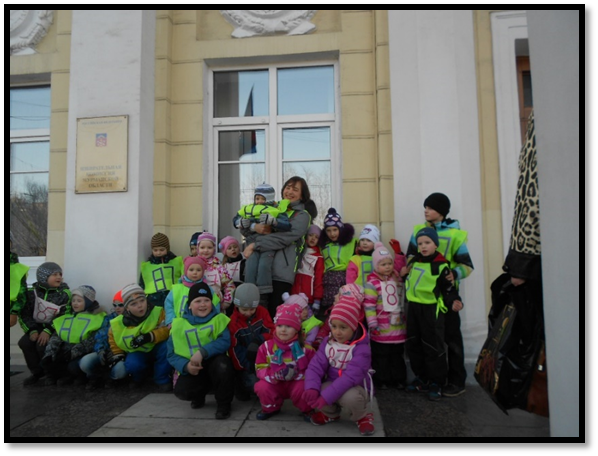 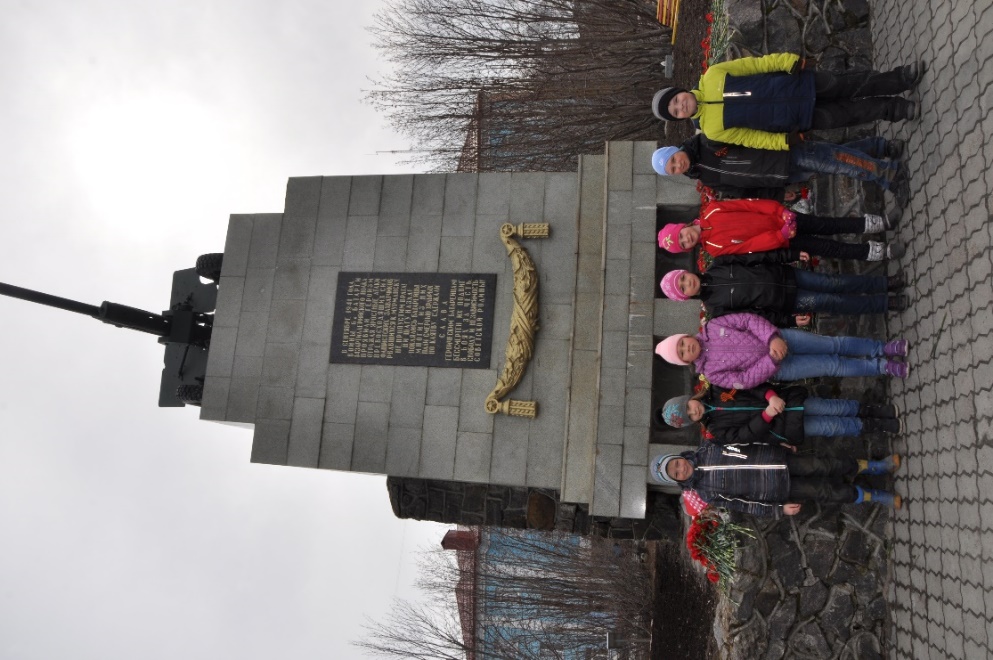 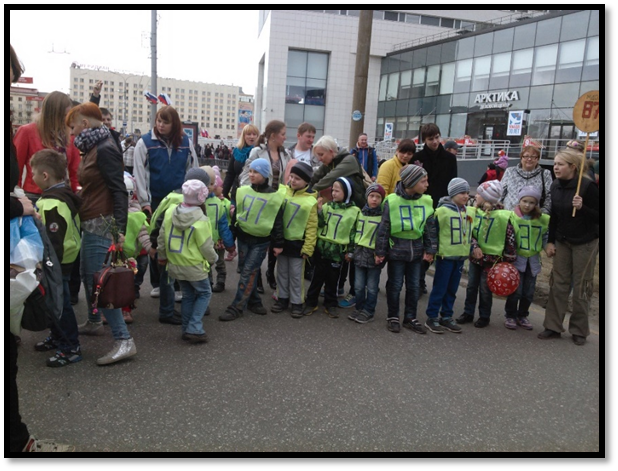 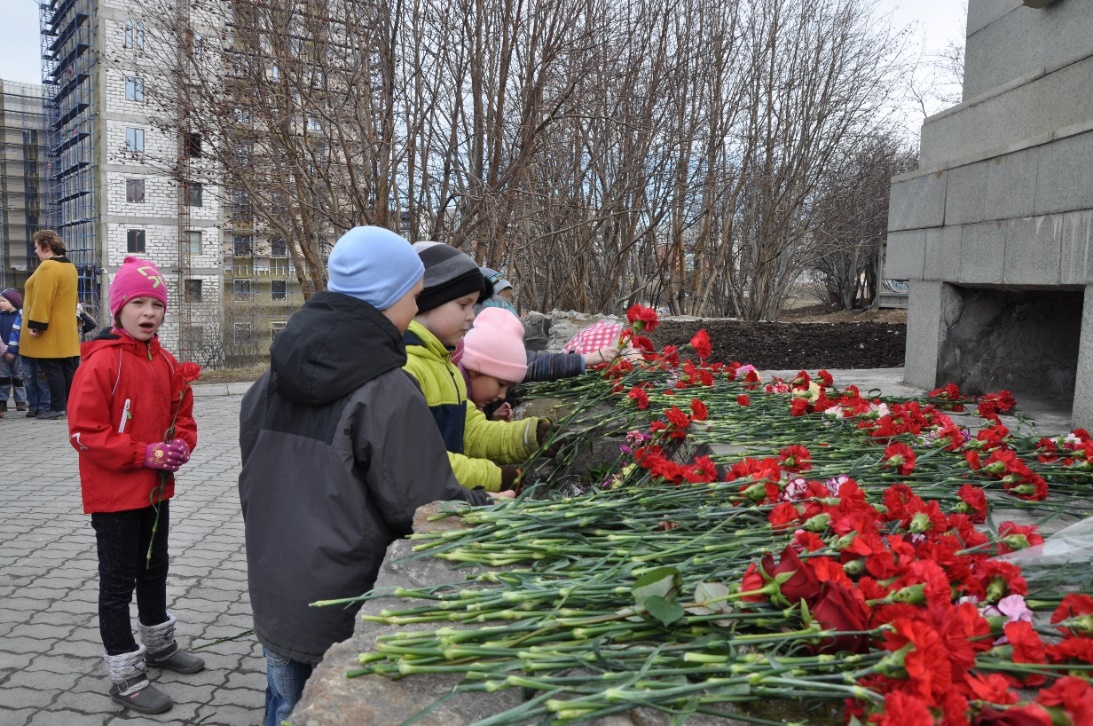 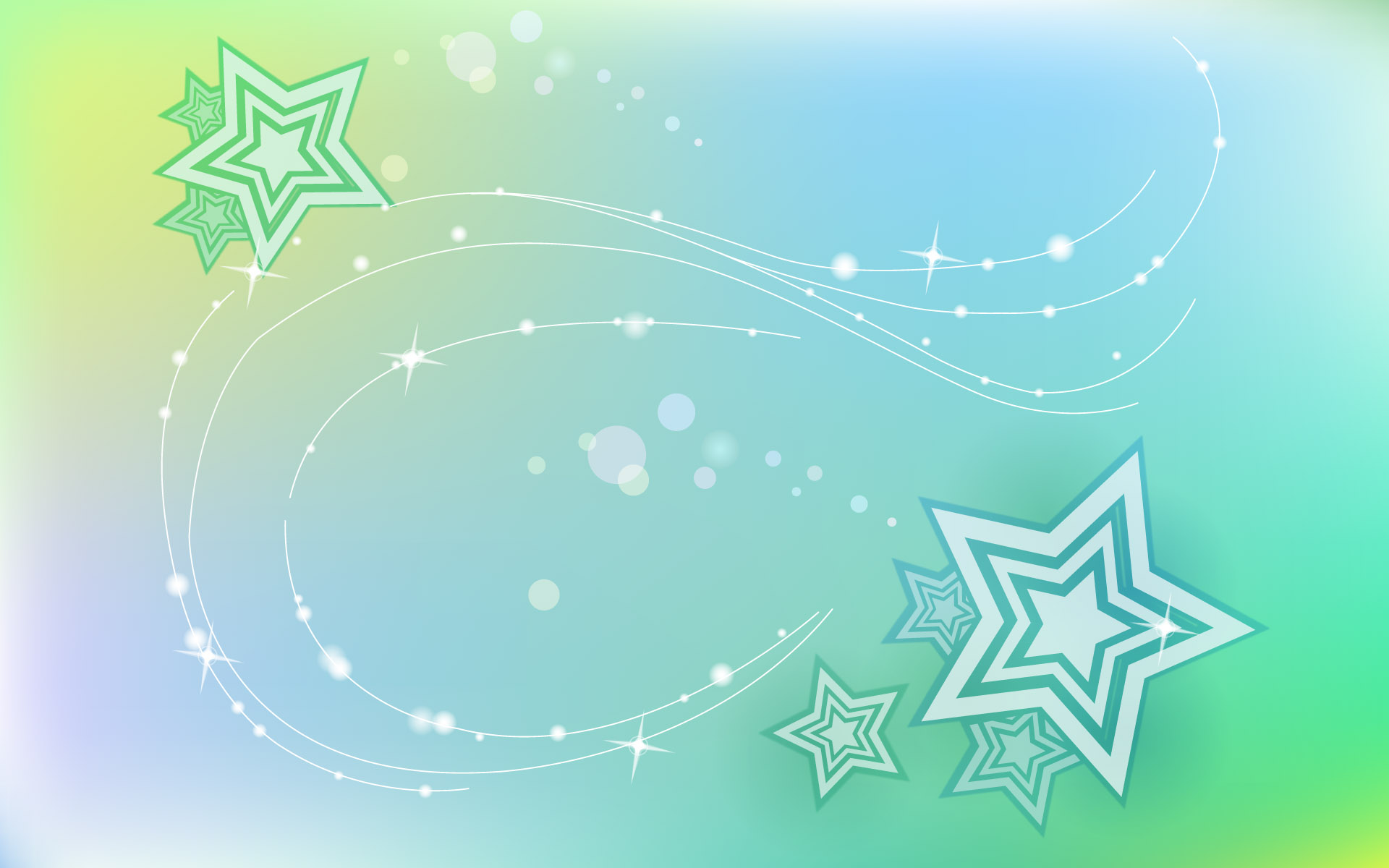 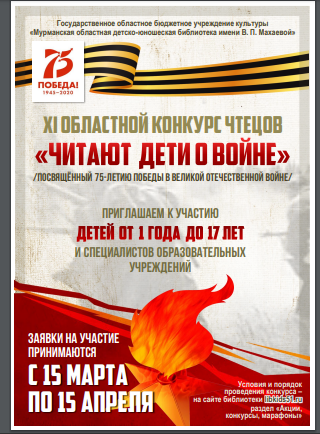 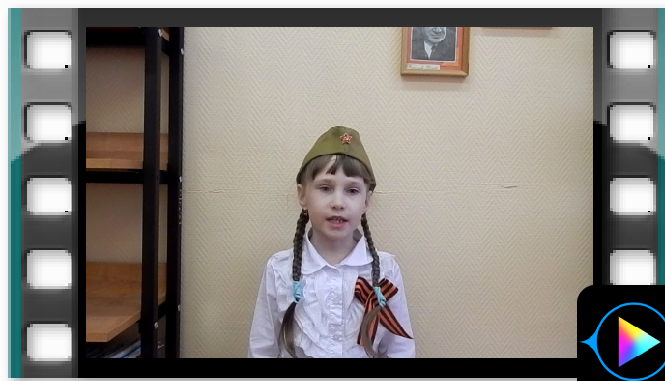 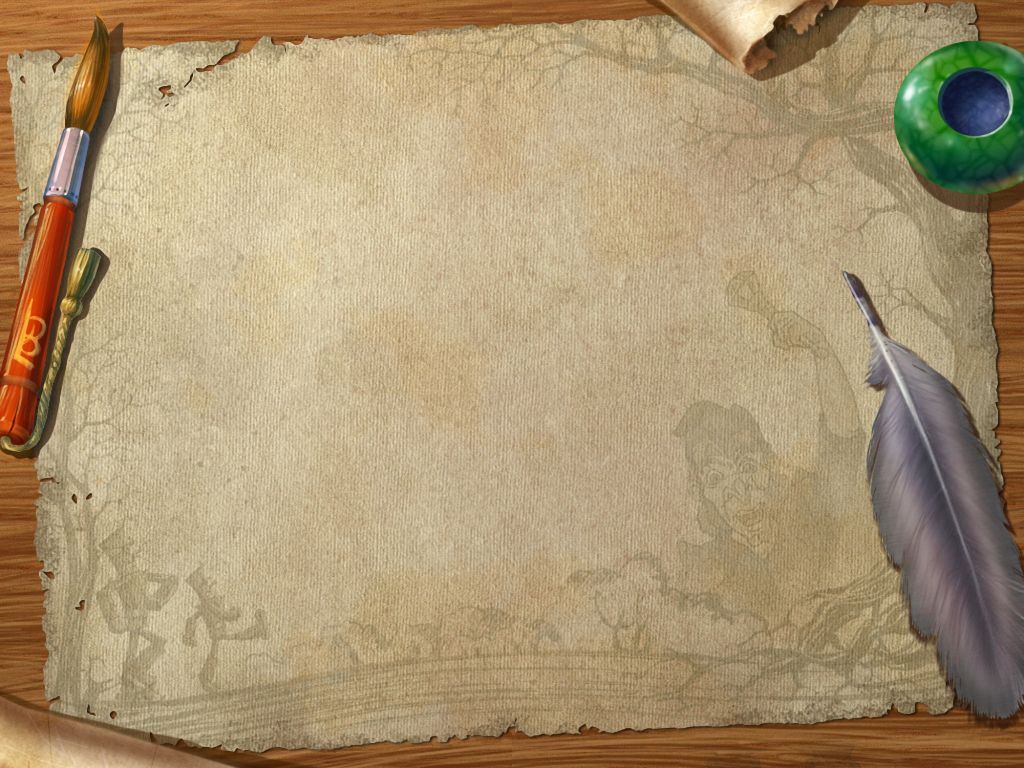 Война она и честная и нет. Честная, потому что наши люди защищали Родину, а нечестная, потому что в ней погибли миллионы людей. Я не хочу чтобы война повторилась. Я хочу, чтобы наши солдаты, которые были на войне жили долго и счастливо.                                    Аня В.
Война — это, когда людям тяжело было жить. Не было мира. Солдаты верили в победу и поэтому наша страна победила. Я боюсь войны, потому что война есть война — её все боятся.                                                                                                      Настя П.
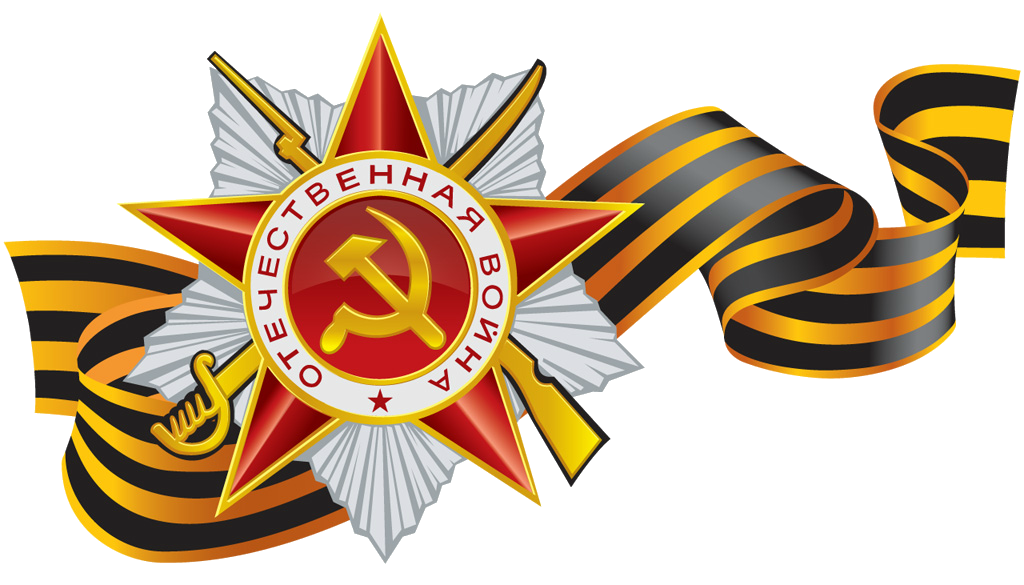 В войну было страшно, потому что стреляли в людей, захватывали города. Наши солдаты смелые, добрые, храбрые. Они воевали за нашу землю, защищали нас.
  Я хочу пожелать всем людям счастья, мира и добра.
  Мы победили, значит войны больше не будет!       
                                              Оля
Война очень нехорошая вещь. Из-за неё погибают хорошие люди, теряют друзей. Много людей ушли на войну за нашу Родину и не вернулись назад. Я хочу сказать солдатам большое спасибо за то, что они, не жалея себя, защищали нас! 
                                                           Егор
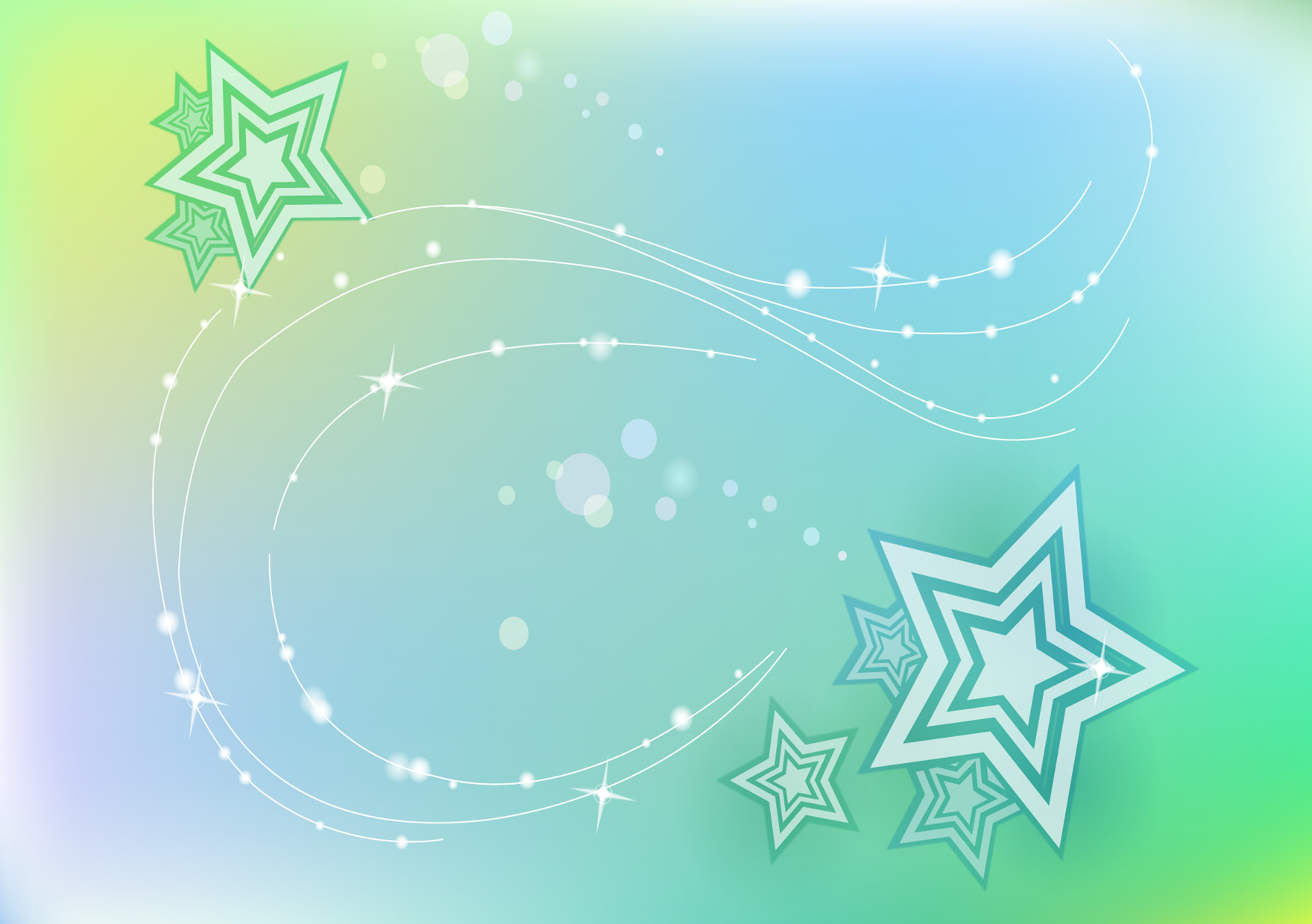 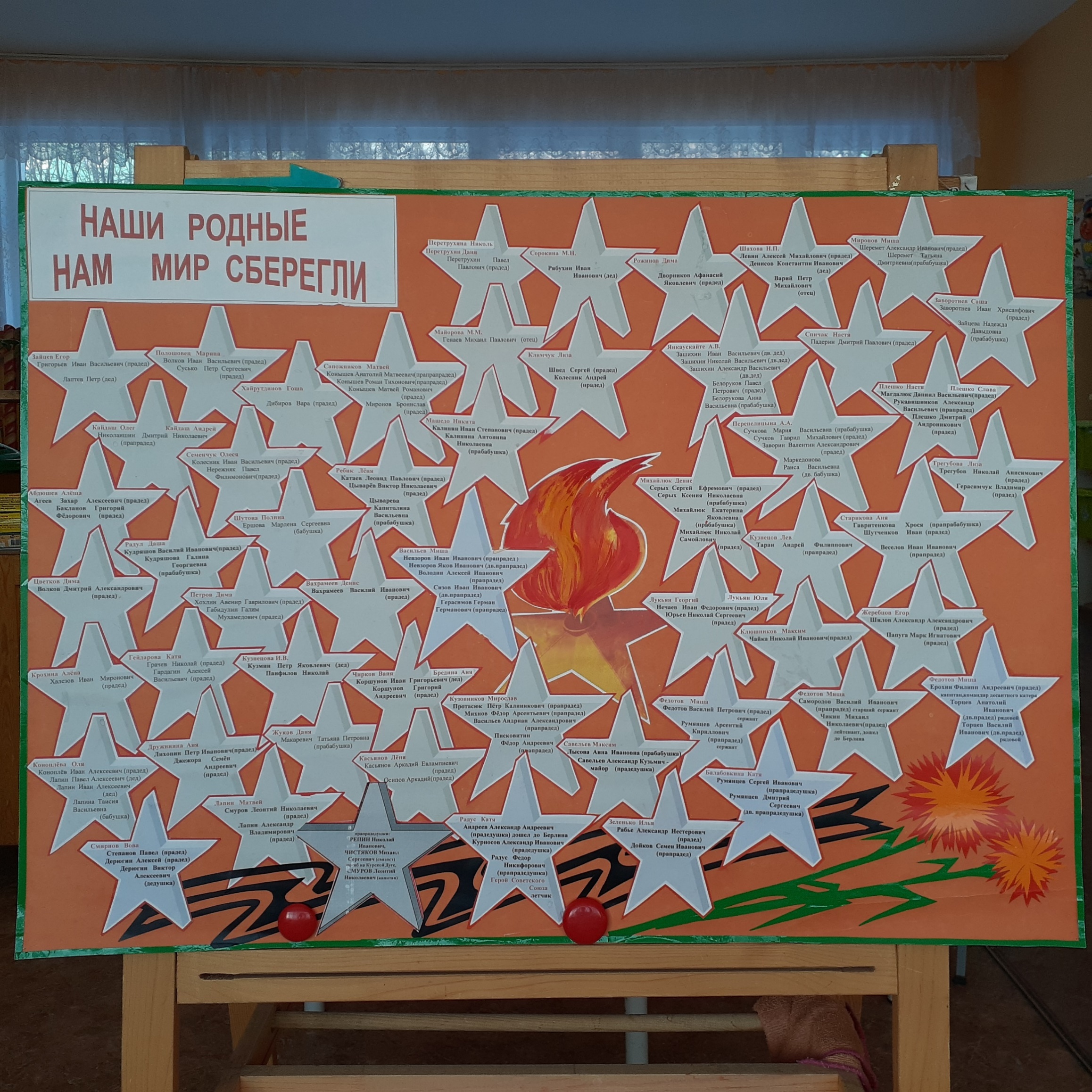 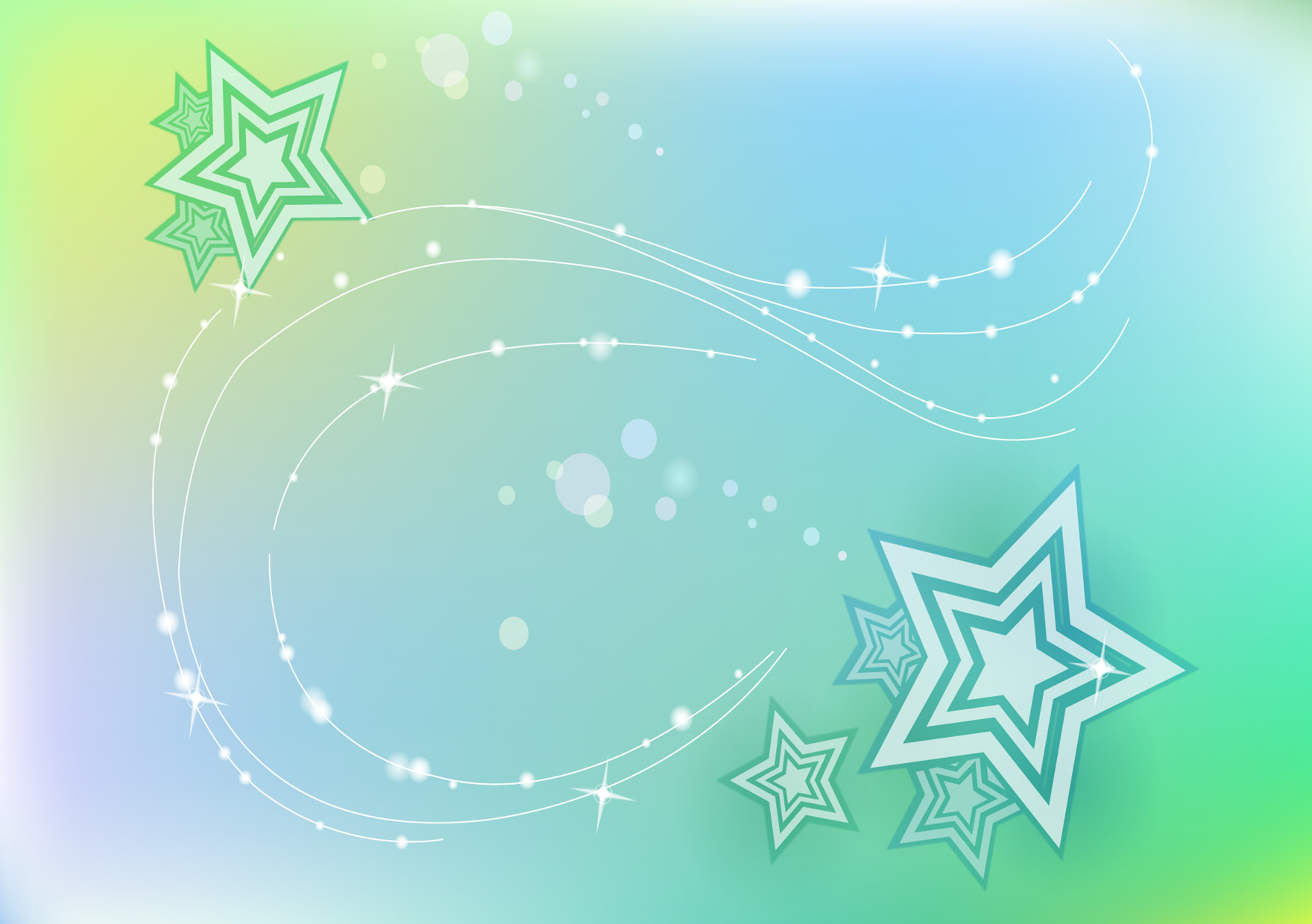 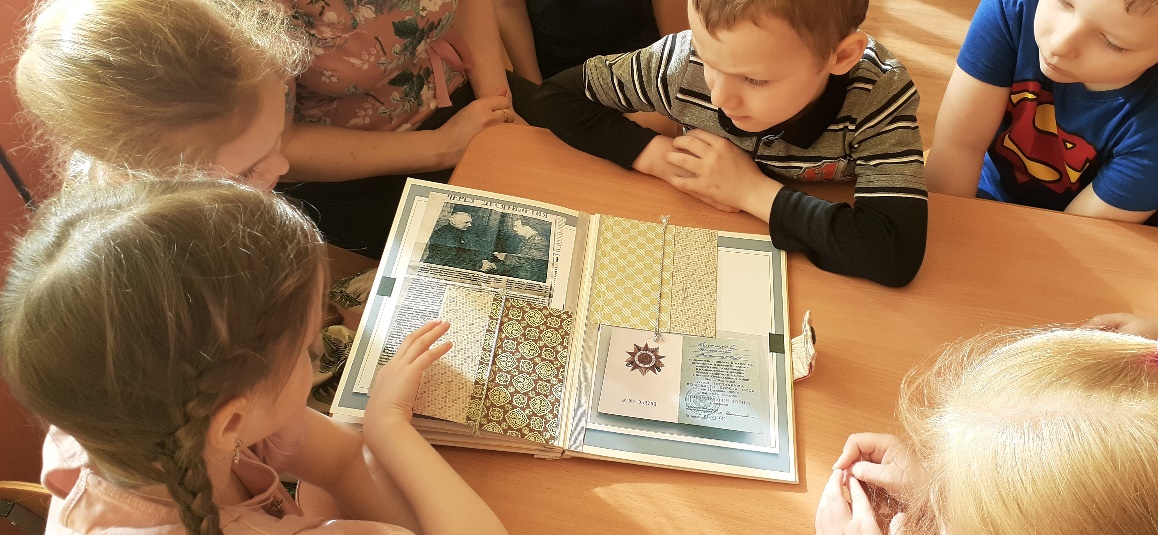 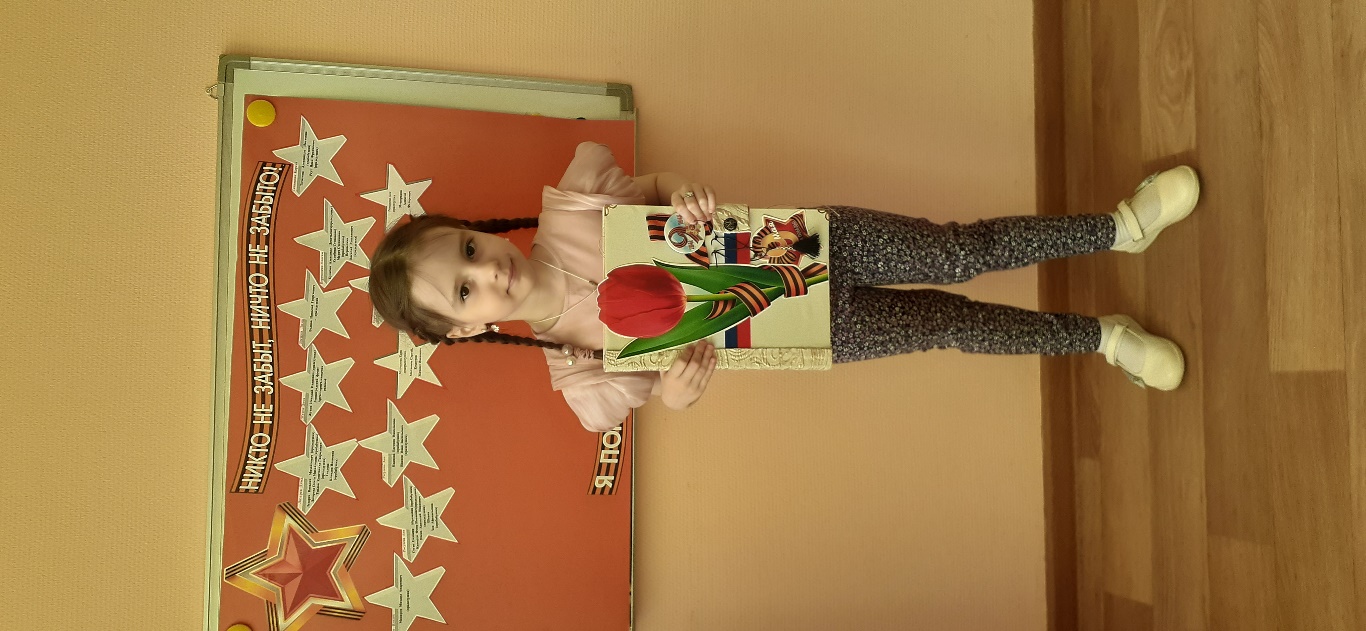 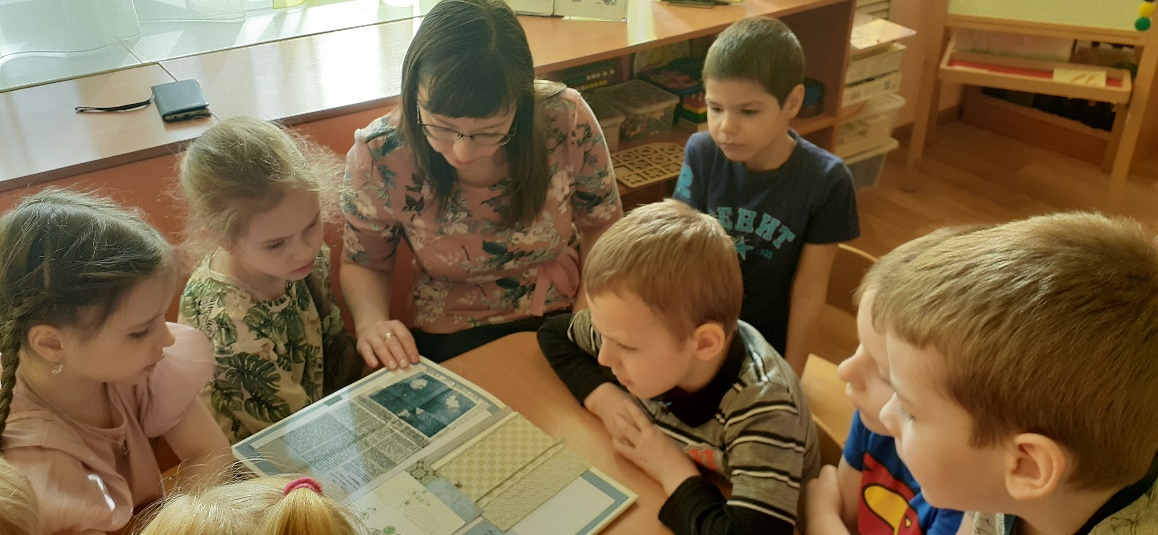 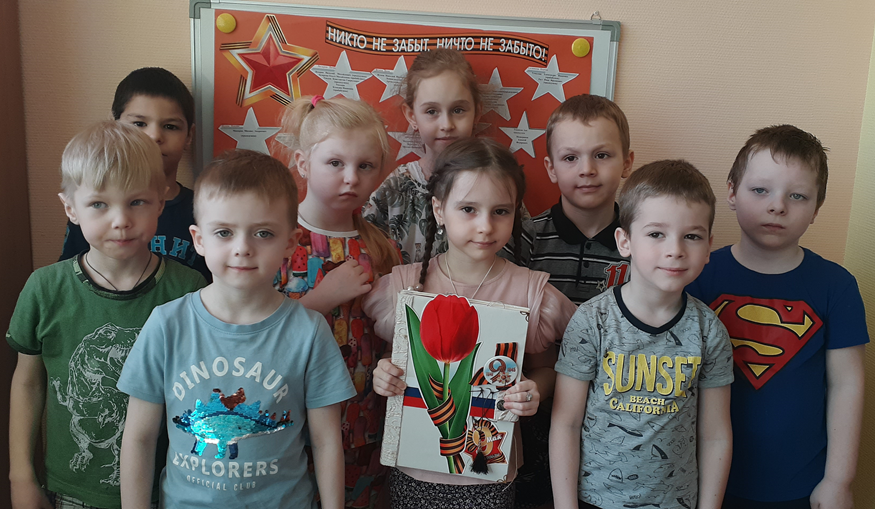 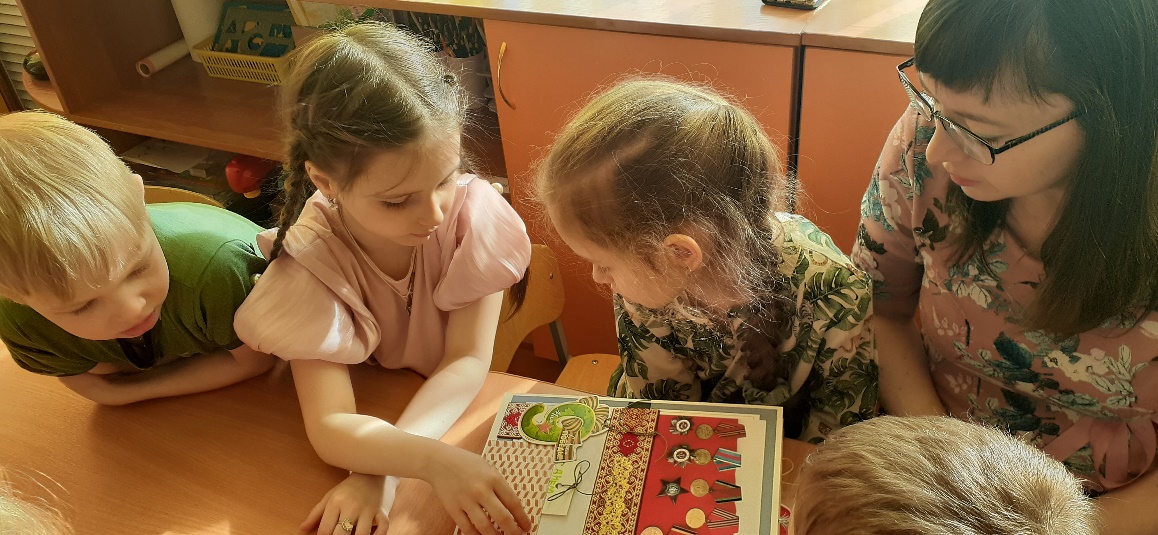